Вклад детей в победу  в Великой Отечественной войне
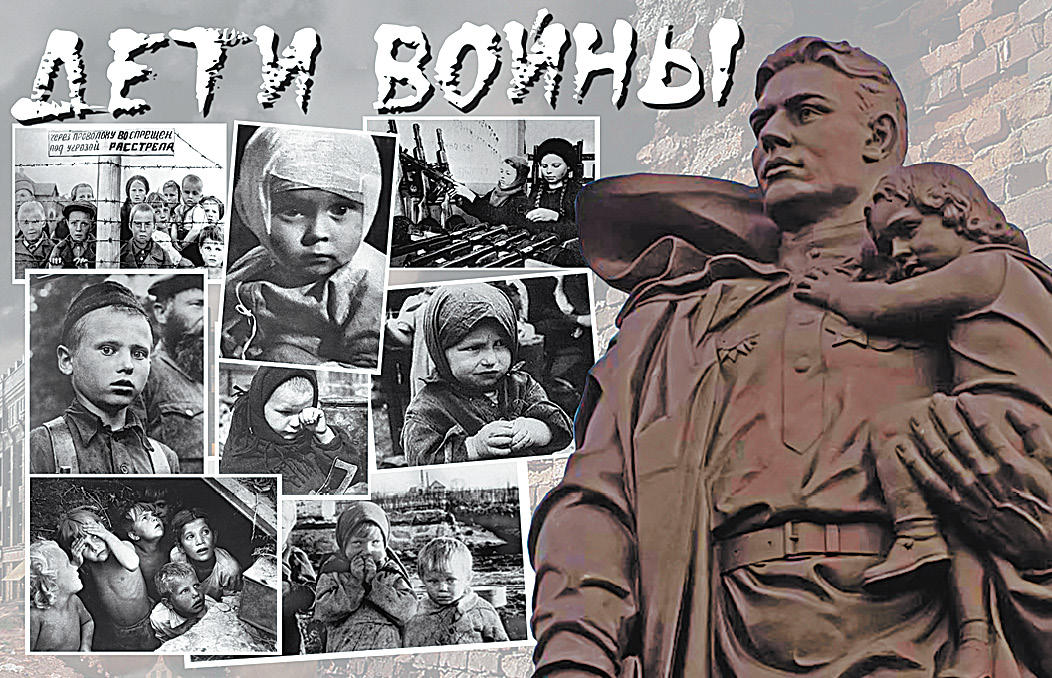 Автор: учащиеся 3в класса МБОУ «Гимназия№1»    г. Ноябрьск
Памятники детям войны
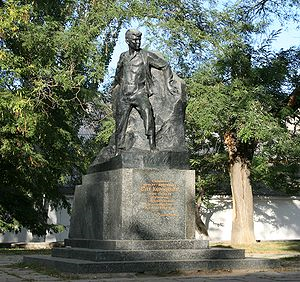 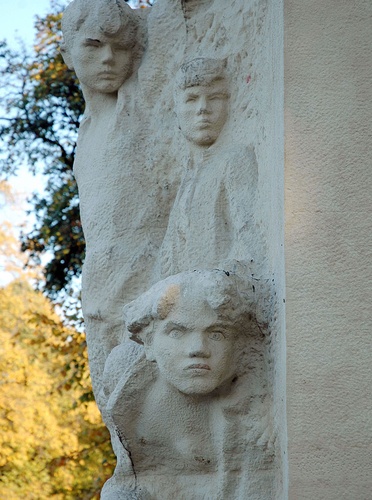 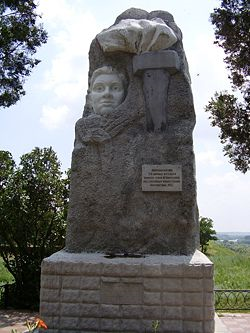 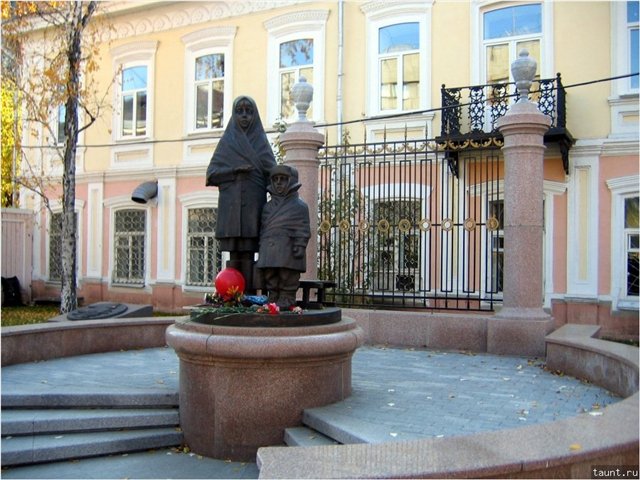 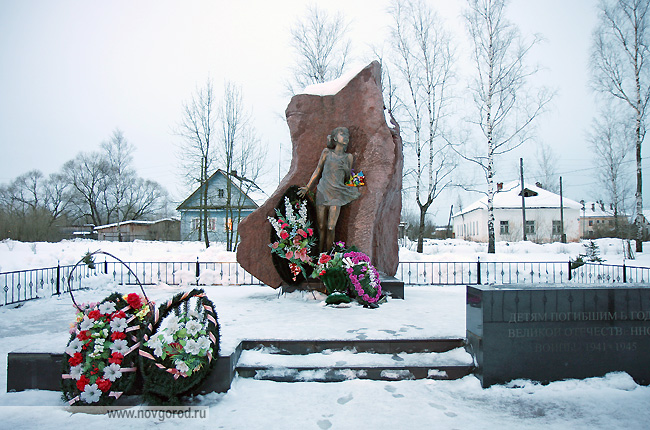 Ухаживали в госпиталях за ранеными
Доставляли продукты питания
Поднимали дух бойцов
Заменили рабочих на заводах
Делали запасы продовольствия
Работали на полях
Восстанавливали здания, строили бомбоубежища
Заготавливали дрова
Работали на полях
Заготавливали сено
Принимали участие в военных действиях
Воевали с партизанами
Не смотря ни на что учились
Вели записи в дневниках
Совершали героические поступки
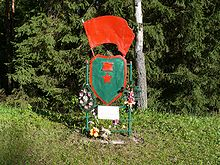 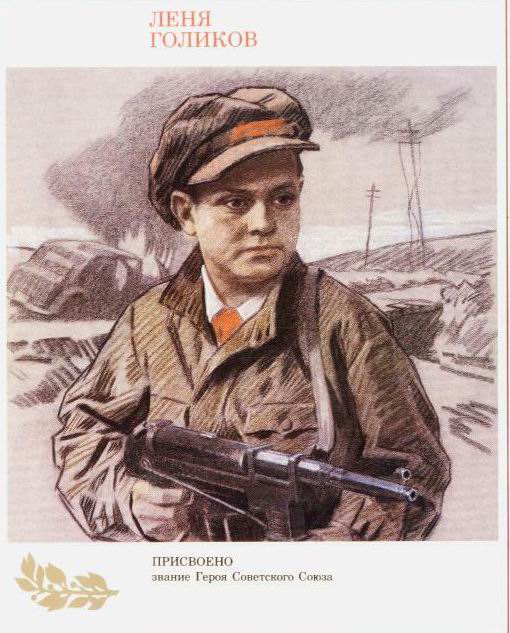 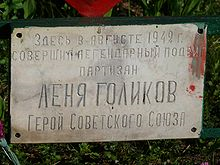 Указом Президиума Верховного Совета от 2 апреля 1944 года Леониду Александровичу Голикову посмертно было присвоено звание Героя Советского Союза.
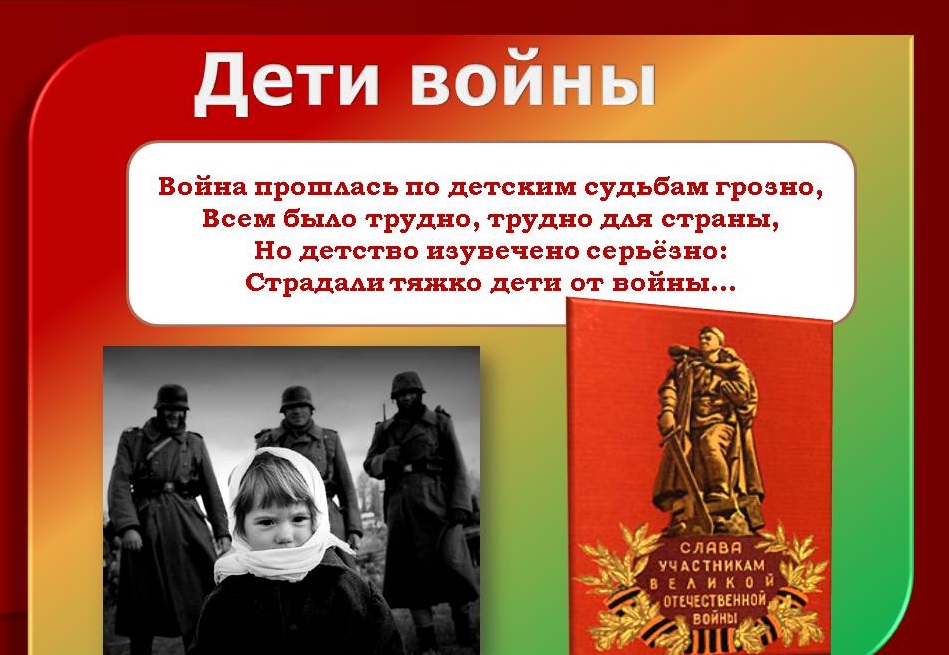 Память о вас вечна…
Давайте больше никогда об этом не забудем!
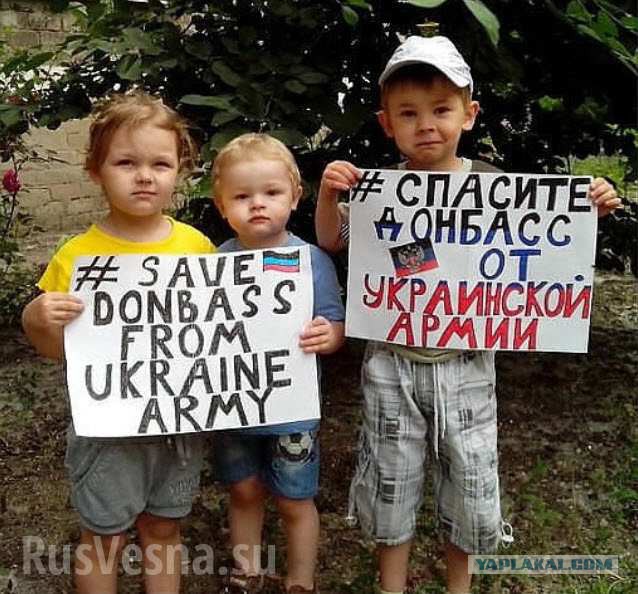